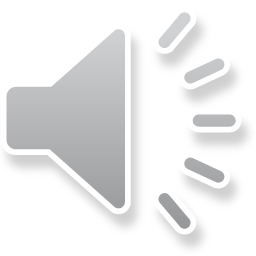 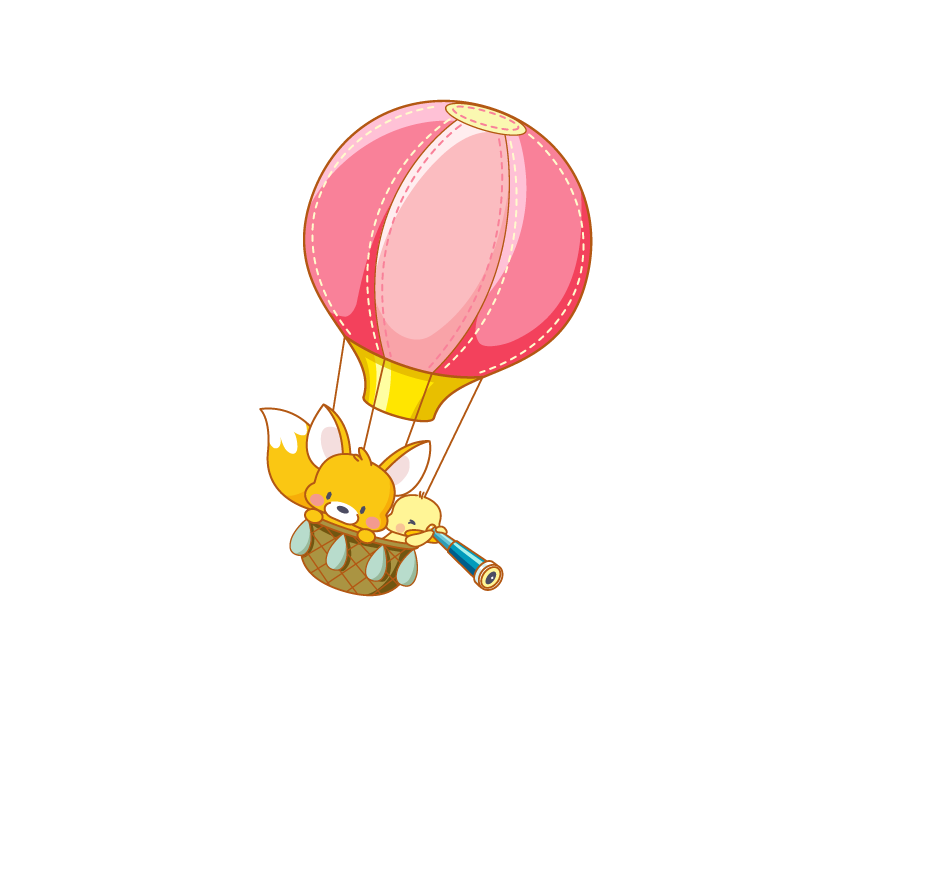 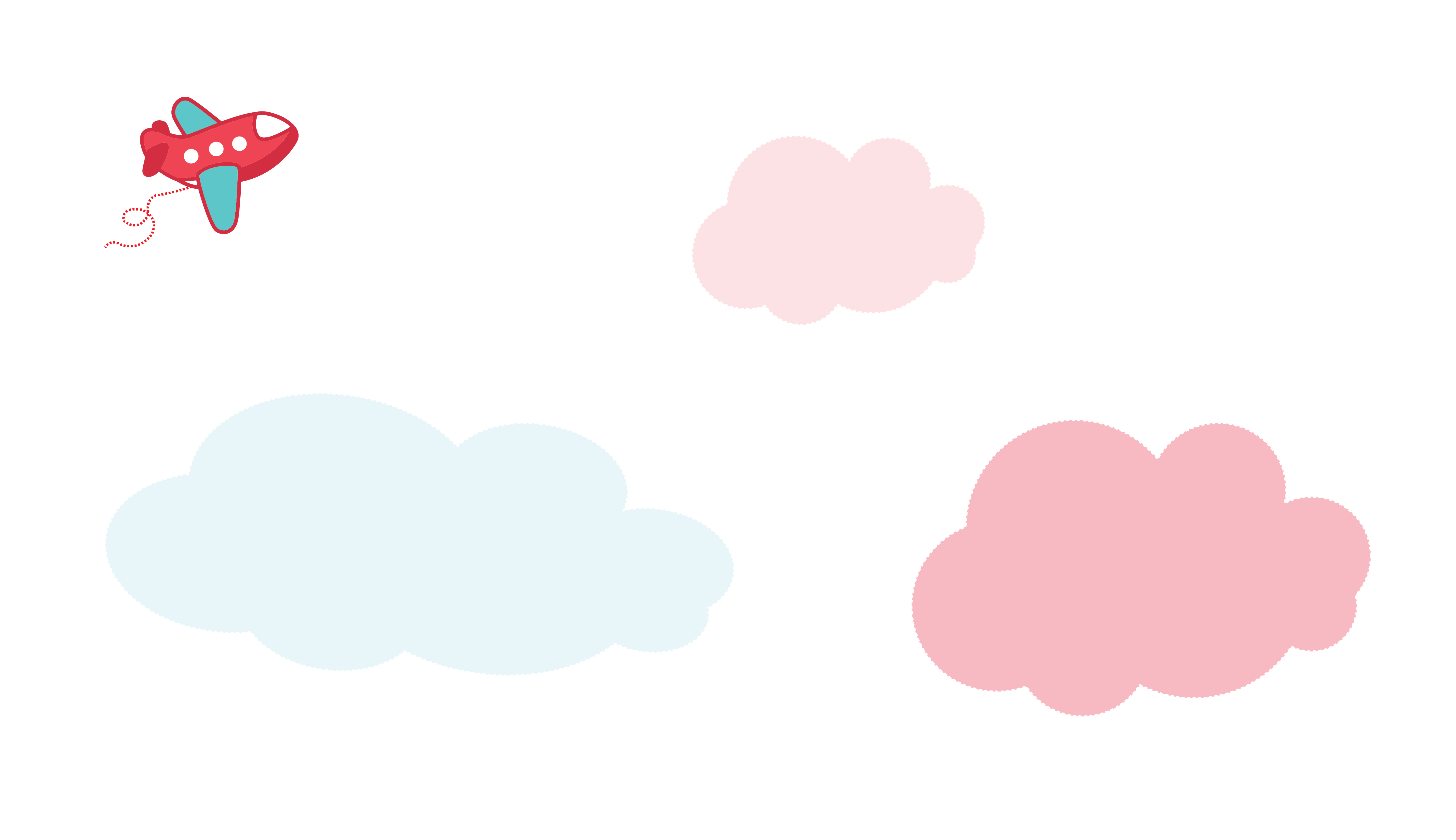 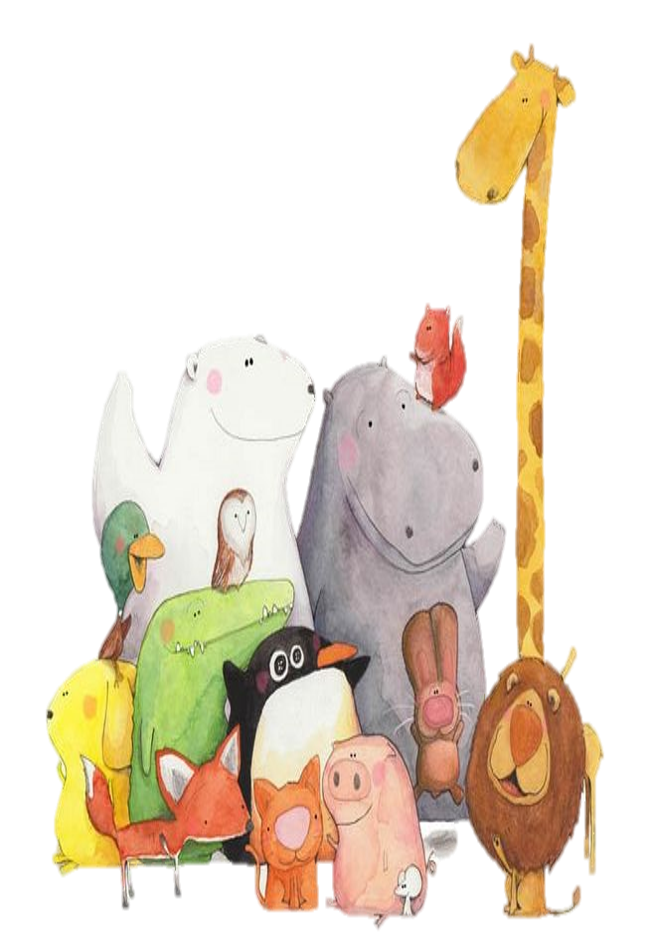 Tập viết chữ H hoa
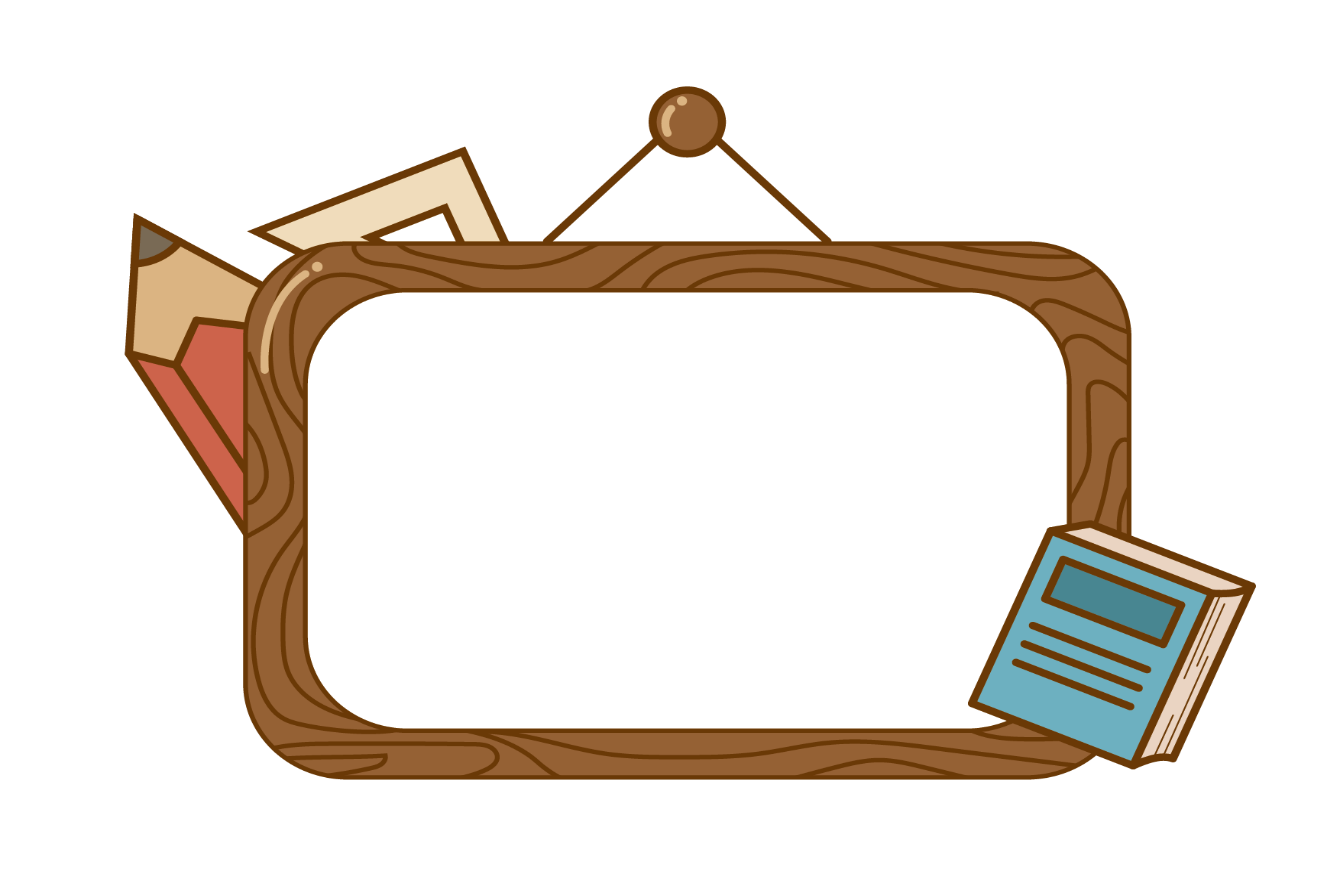 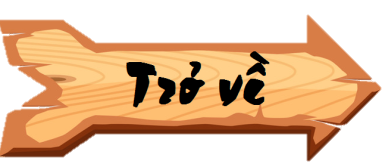 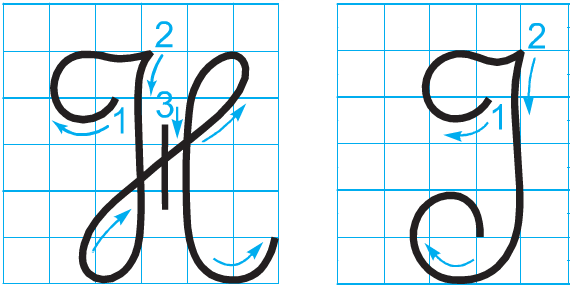 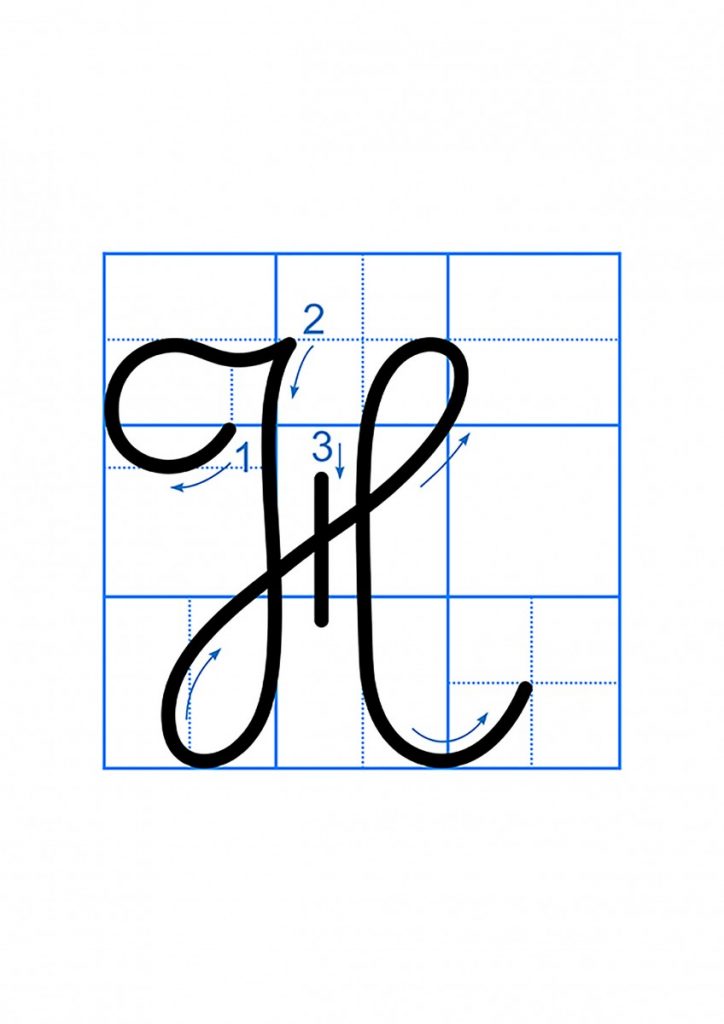 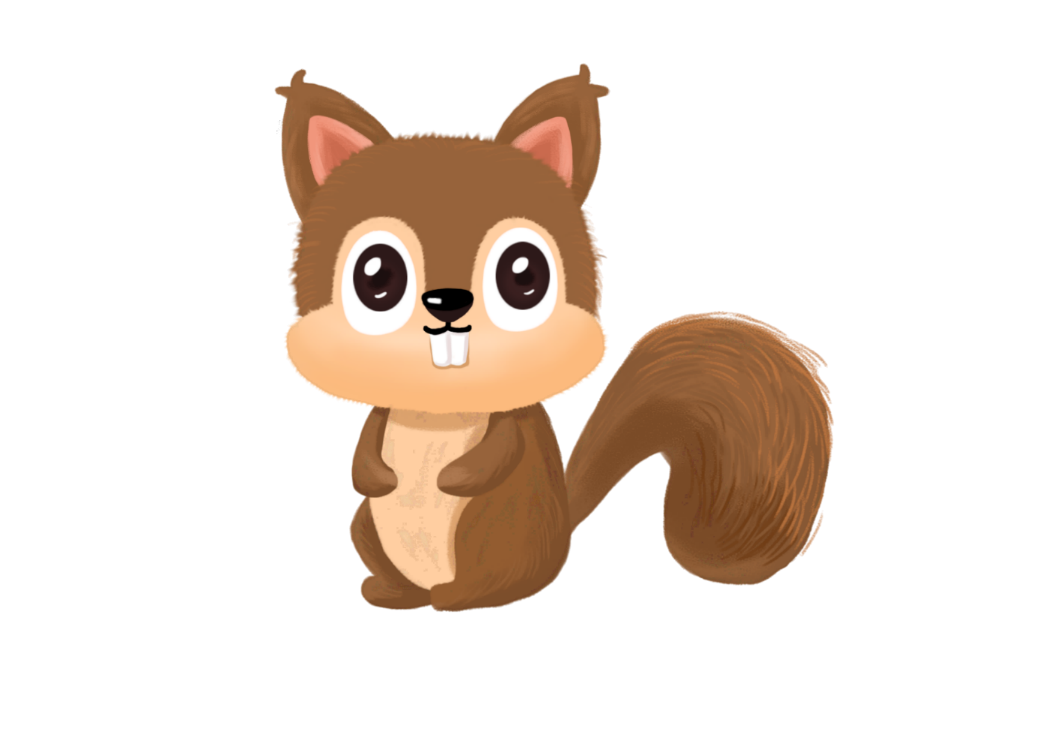 Quan sát và nêu chiều cao, độ rộng của chữ hoa H?
Chữ hoa H gồm mấy nét?
[Speaker Notes: Bài giảng thiết kế bởi: Nguyễn Thị Tuyết Nga – TH Mai Động – Hoàng Mai – HN.]
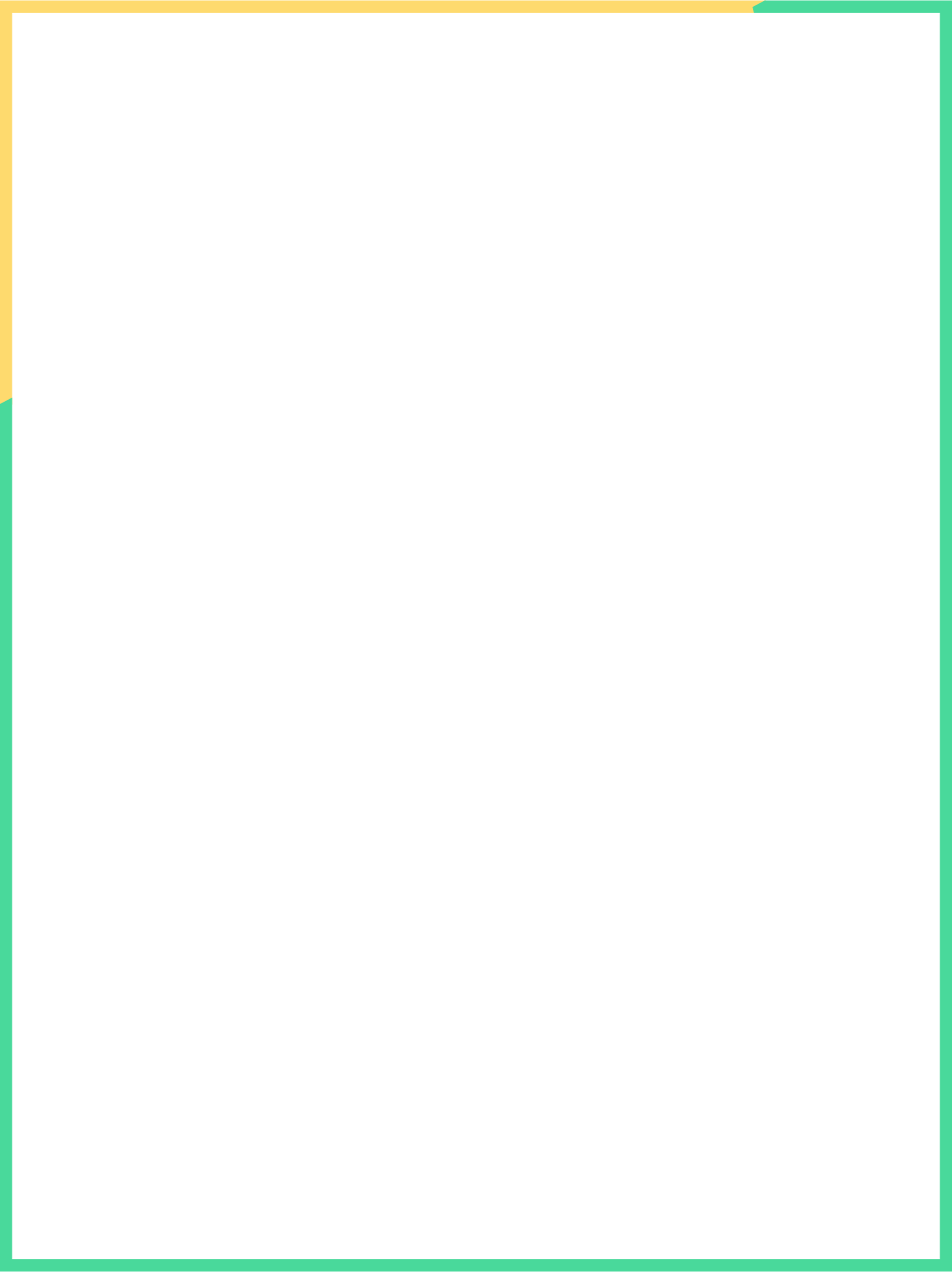 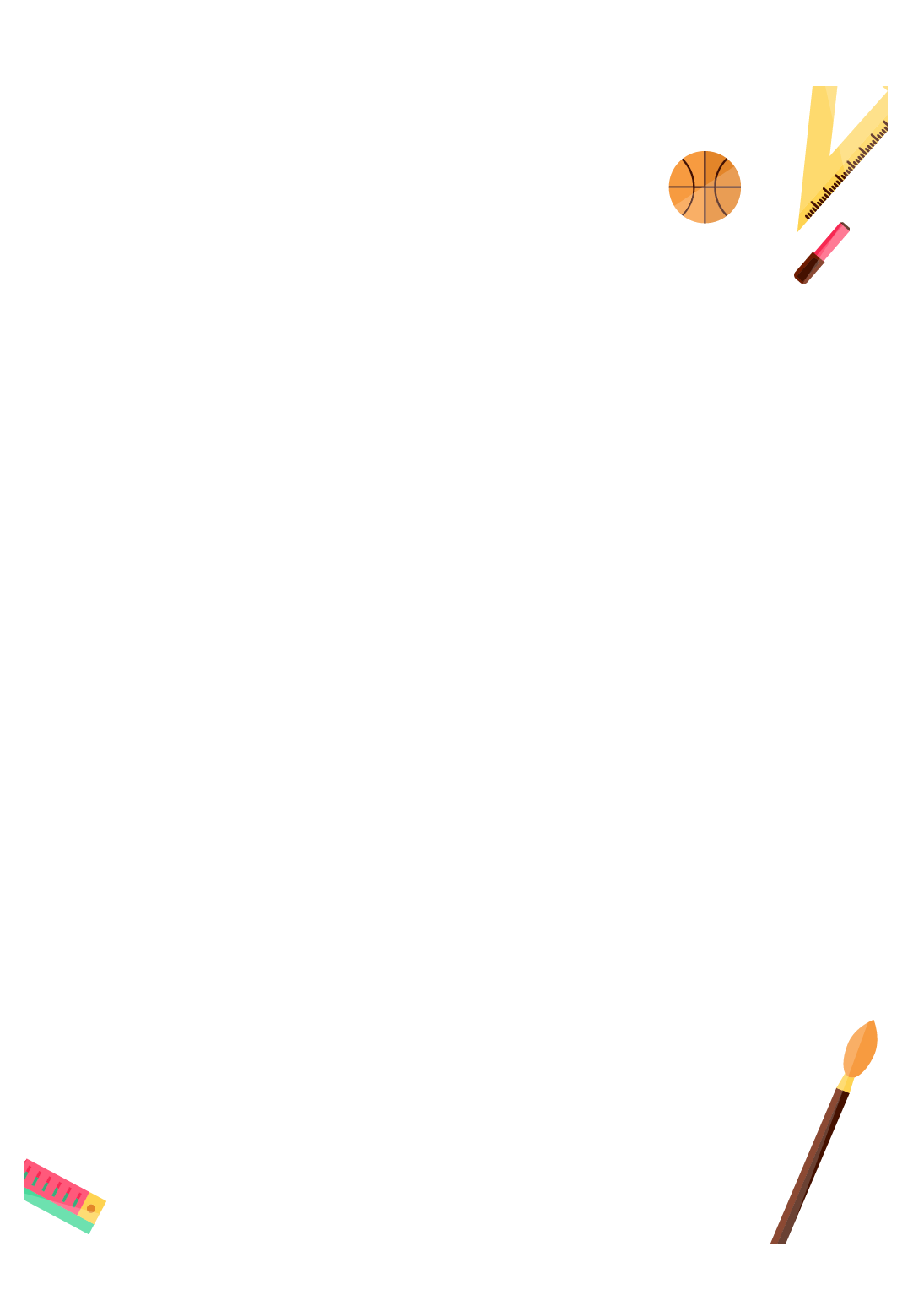 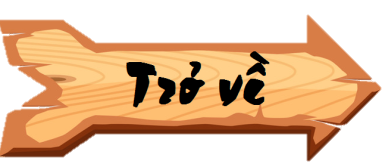 Viết chữ hoa H (cỡ vừa)
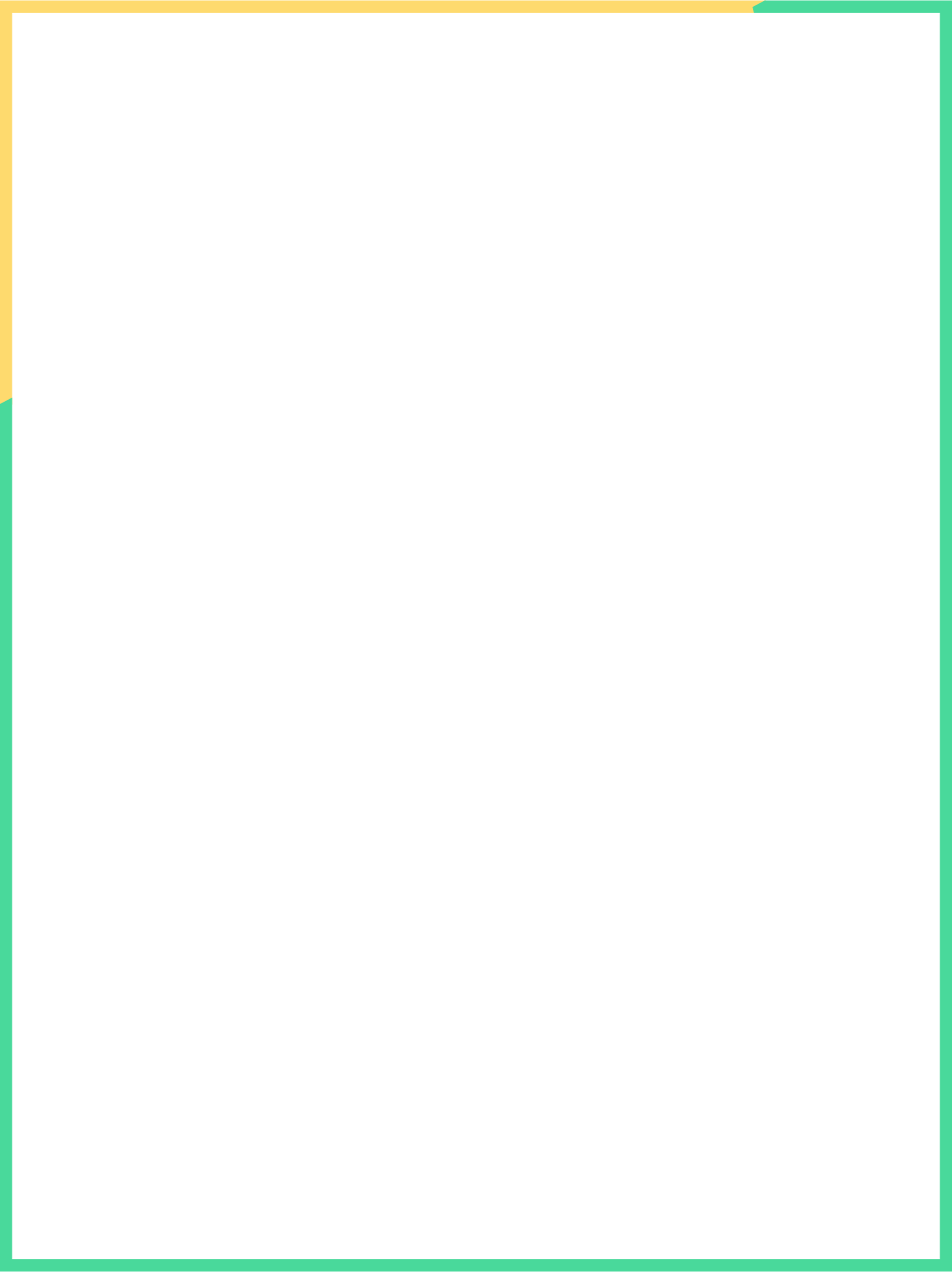 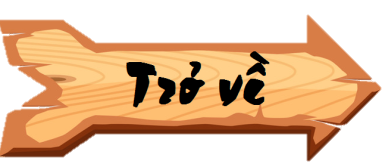 Viết chữ hoa G (cỡ nhỏ)
Chọn ý đúng nhất:
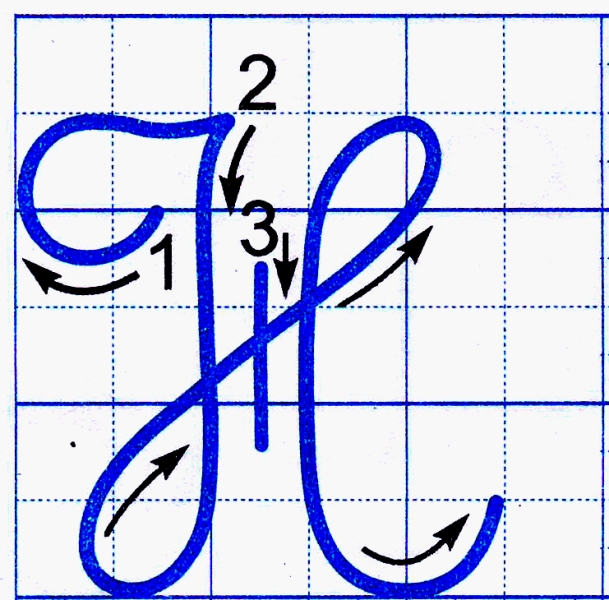 *Con chữ H  cỡ vừa 
réng mấy ô li ?
a) 5 ô li
b) 4 ô li
c) 6 ô li
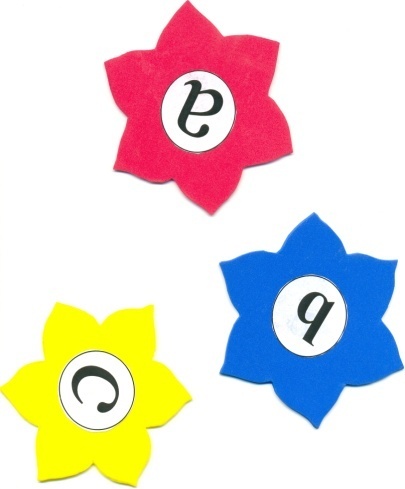 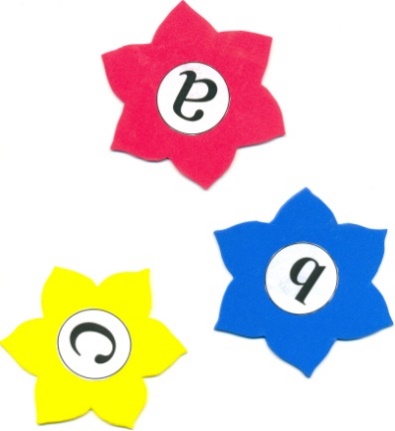 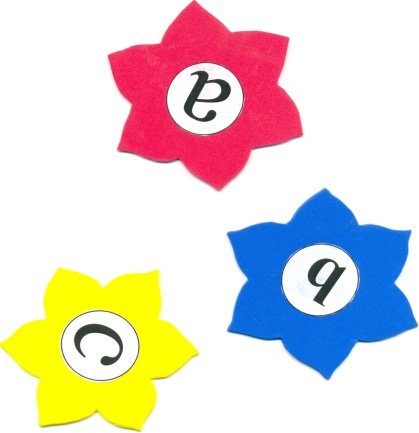 Chọn ý đúng nhất:
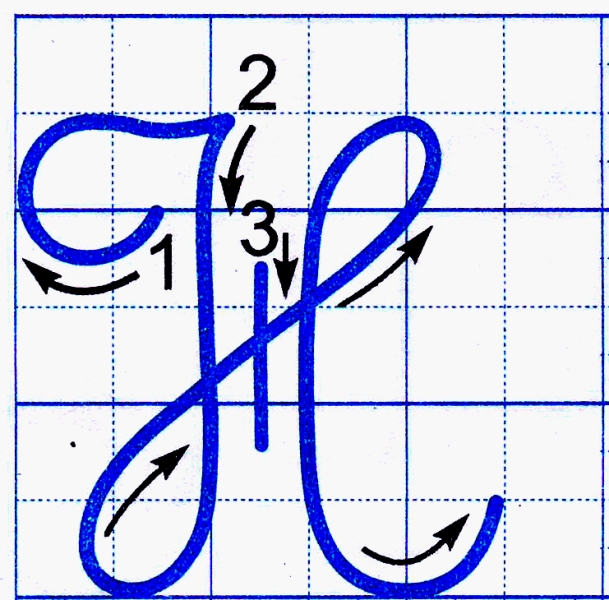 *Con ch÷ H  gåm 
mÊy nÐt ?
a) 4 nÐt
b) 3 nÐt
c) 5 nÐt
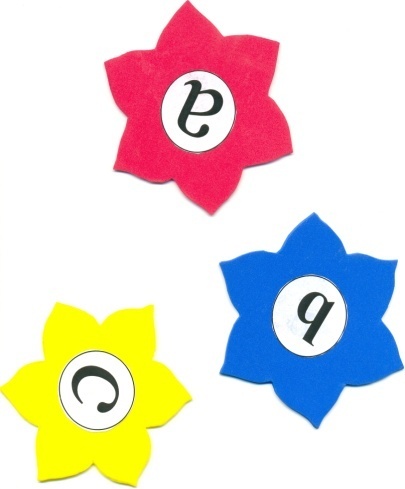 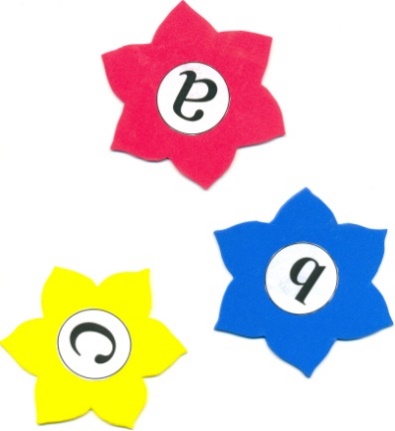 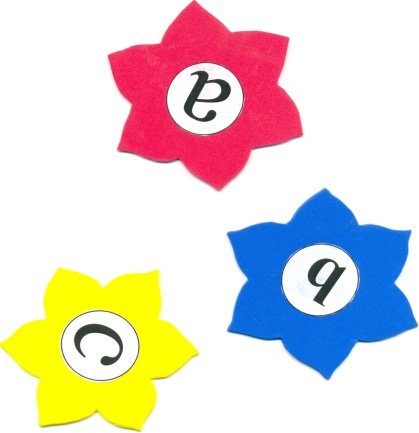 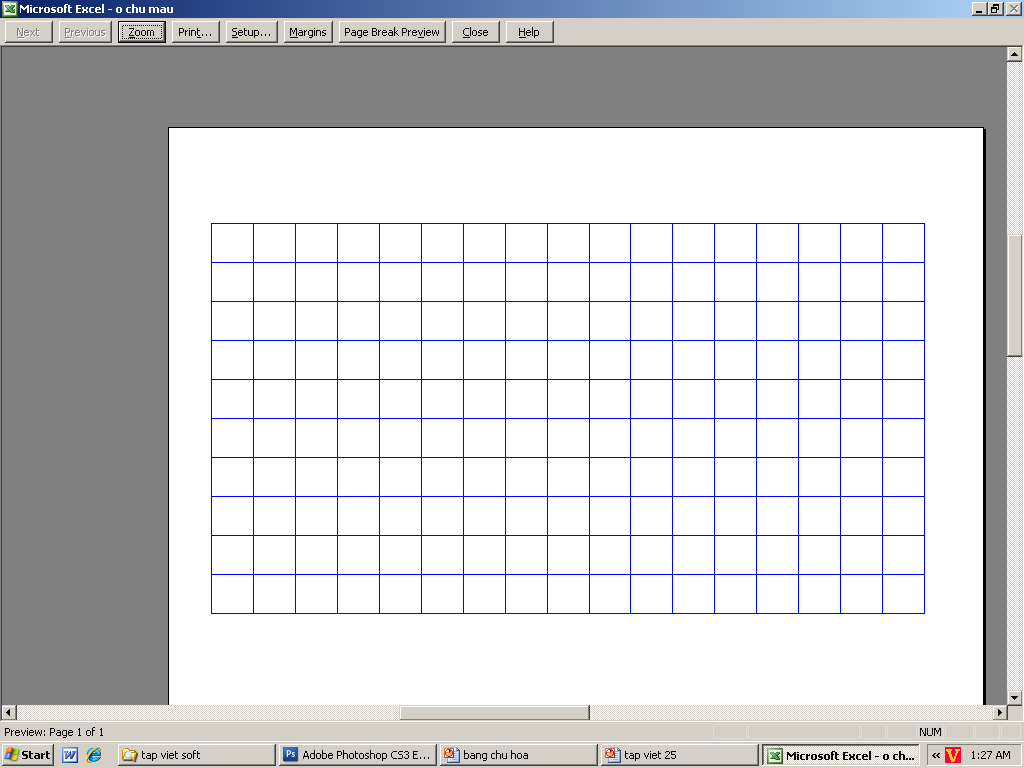 2
M×nh cïng
 viÕt ch÷ H !
3
1
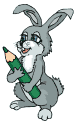 6
5
2
1
4
3
2
5
7
6
3
4
1
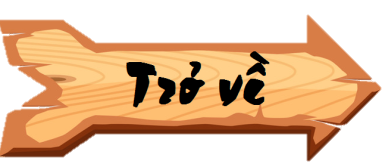 Viết từ ứng dụng
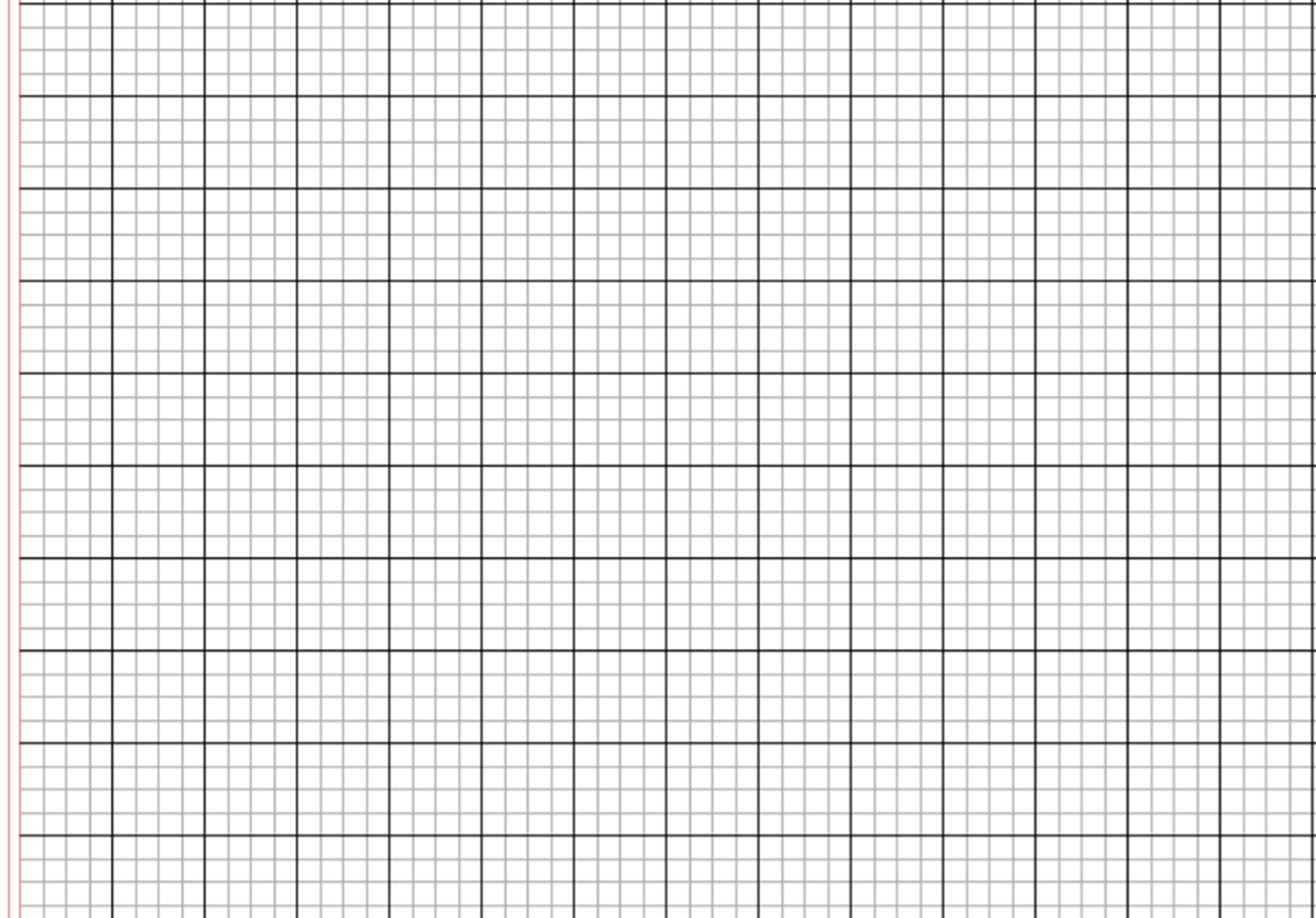 Học thầy không tày học bạn.
a. Chữ cái nào được viết hoa? 
b. Khoảng cách giữa các chữ ghi tiếng như thế nào?
c. Những chữ cái nào cao 2.5 li ?
 Chữ H.
 Khoảng cách giữa các chữ ghi tiếng là 1 con chữ o.
 Chữ H, h, k, b, g, y.
[Speaker Notes: Bài giảng thiết kế bởi: Nguyễn Thị Tuyết Nga – TH Mai Động – Hoàng Mai – HN.]
H
Học
H
Học
Học thầy không tày học bạn
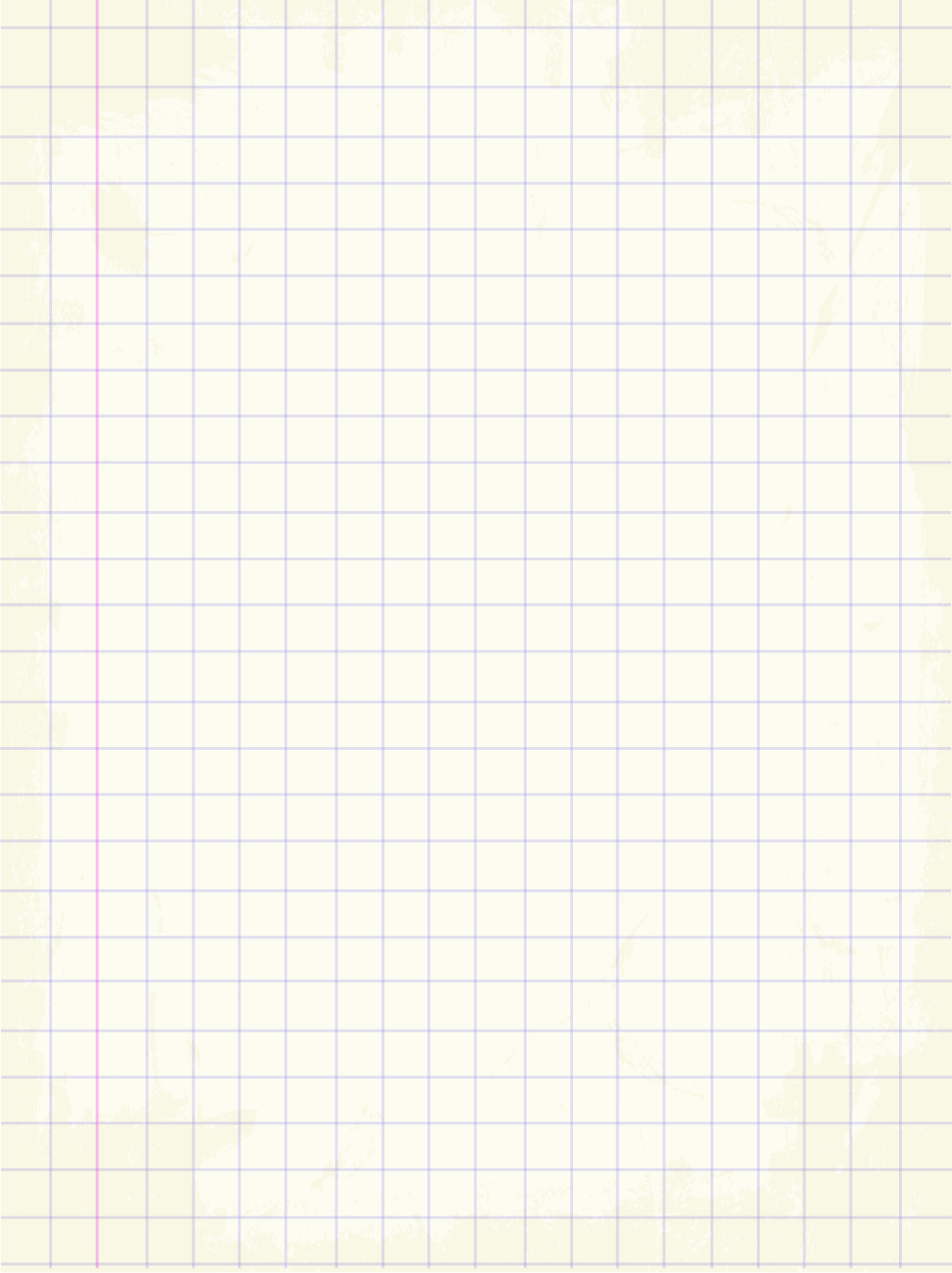 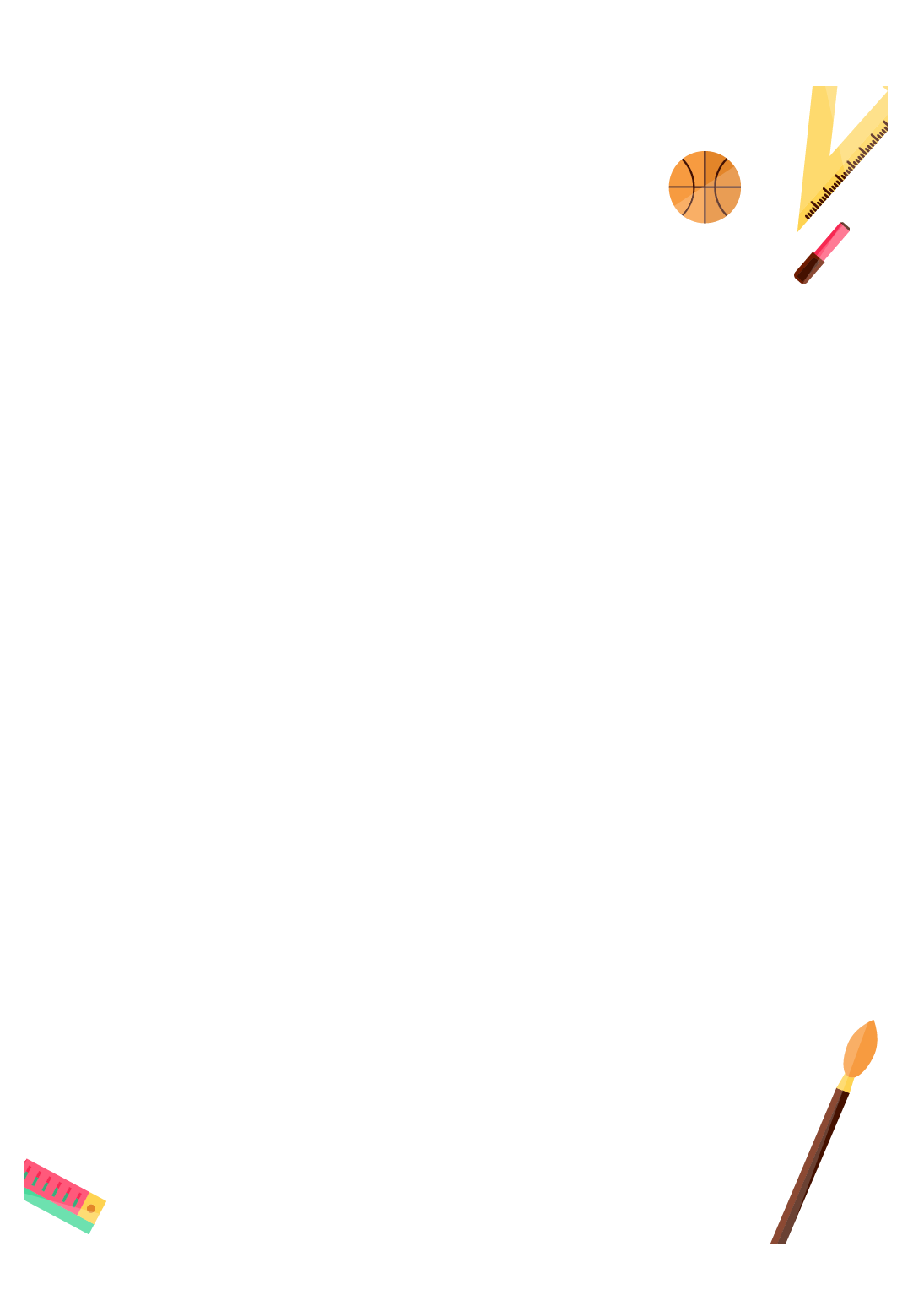 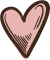 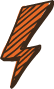 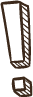 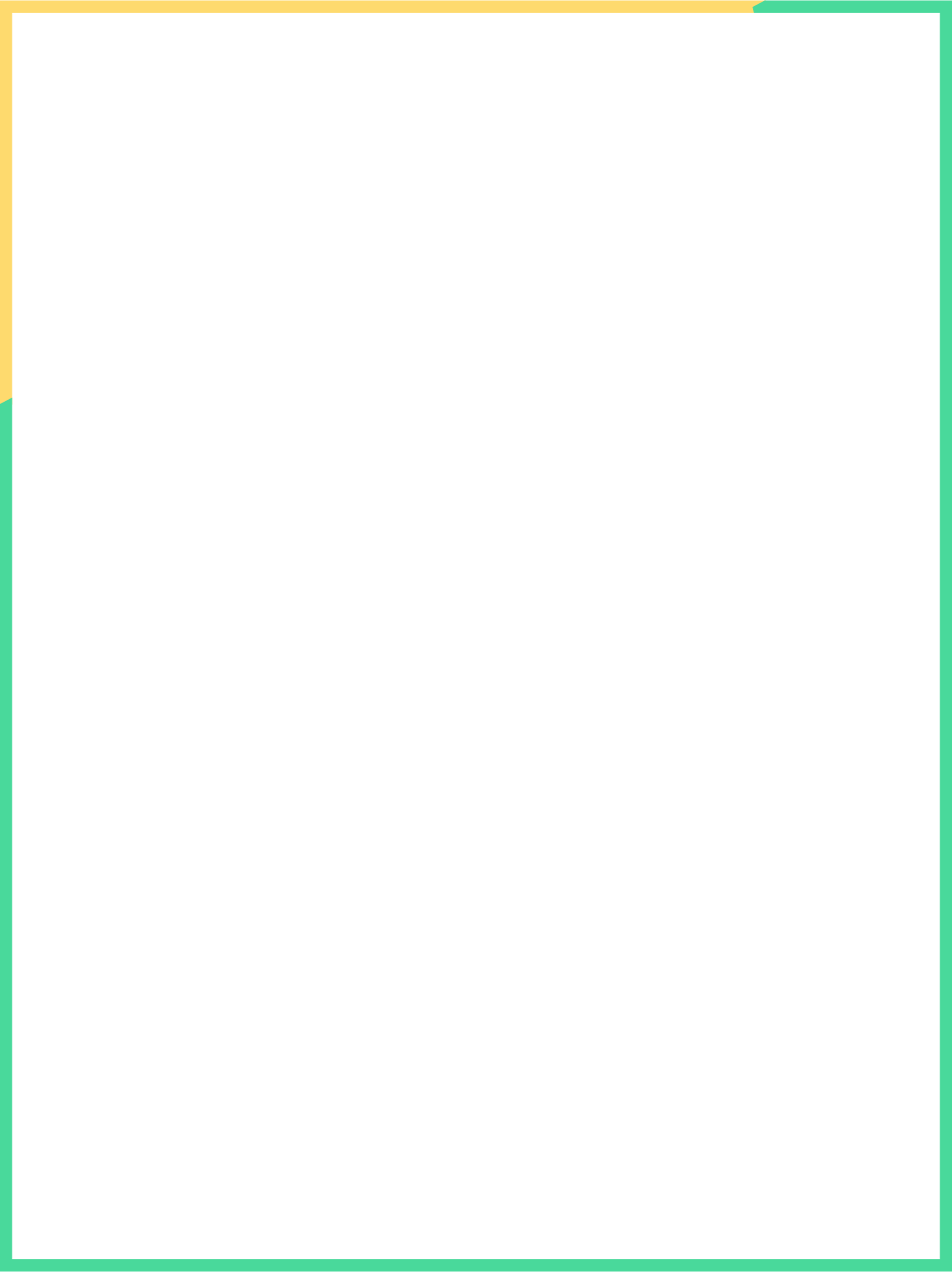 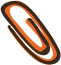 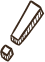 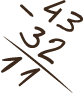 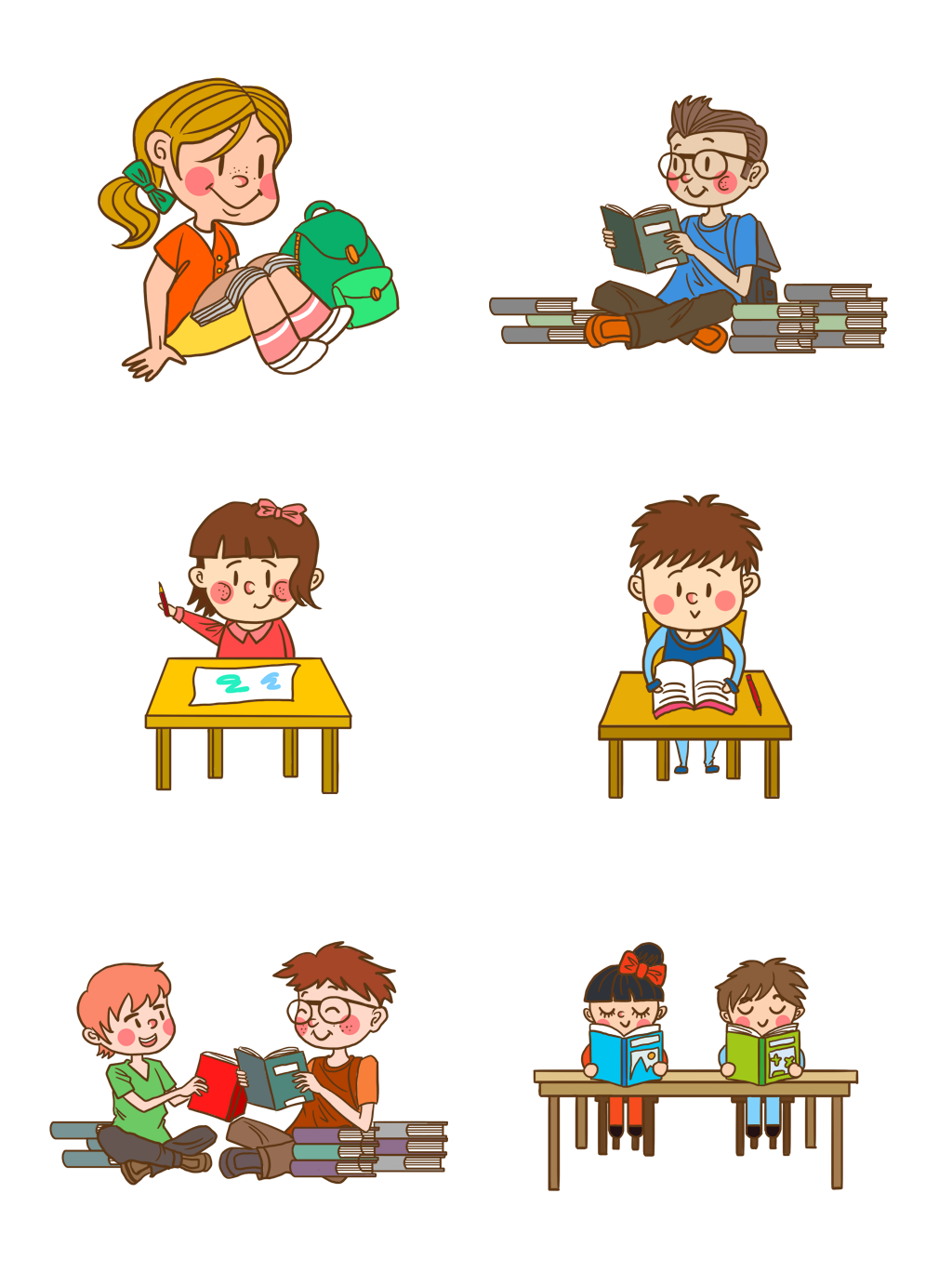 Thực hành
viết vở
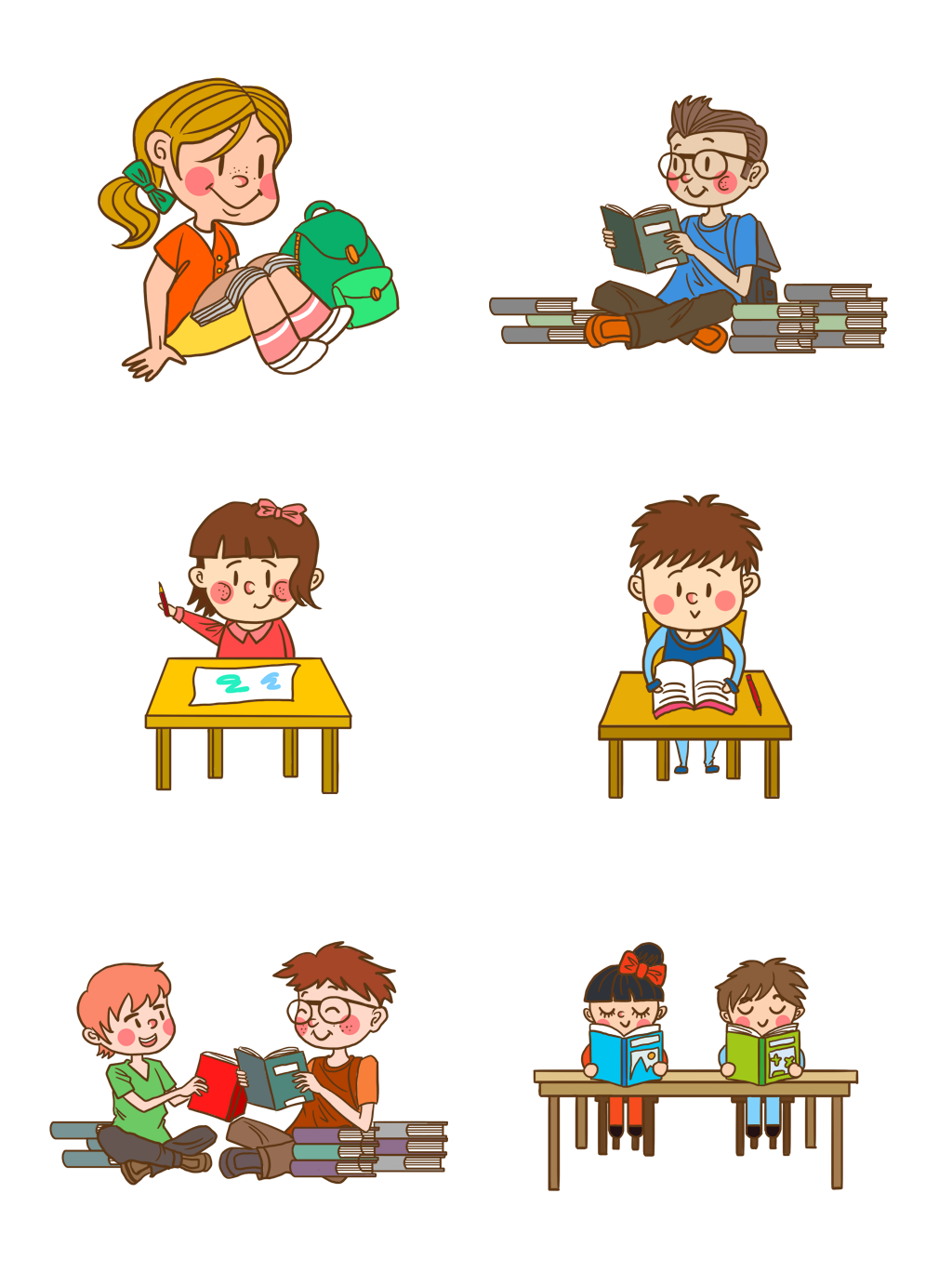 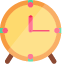 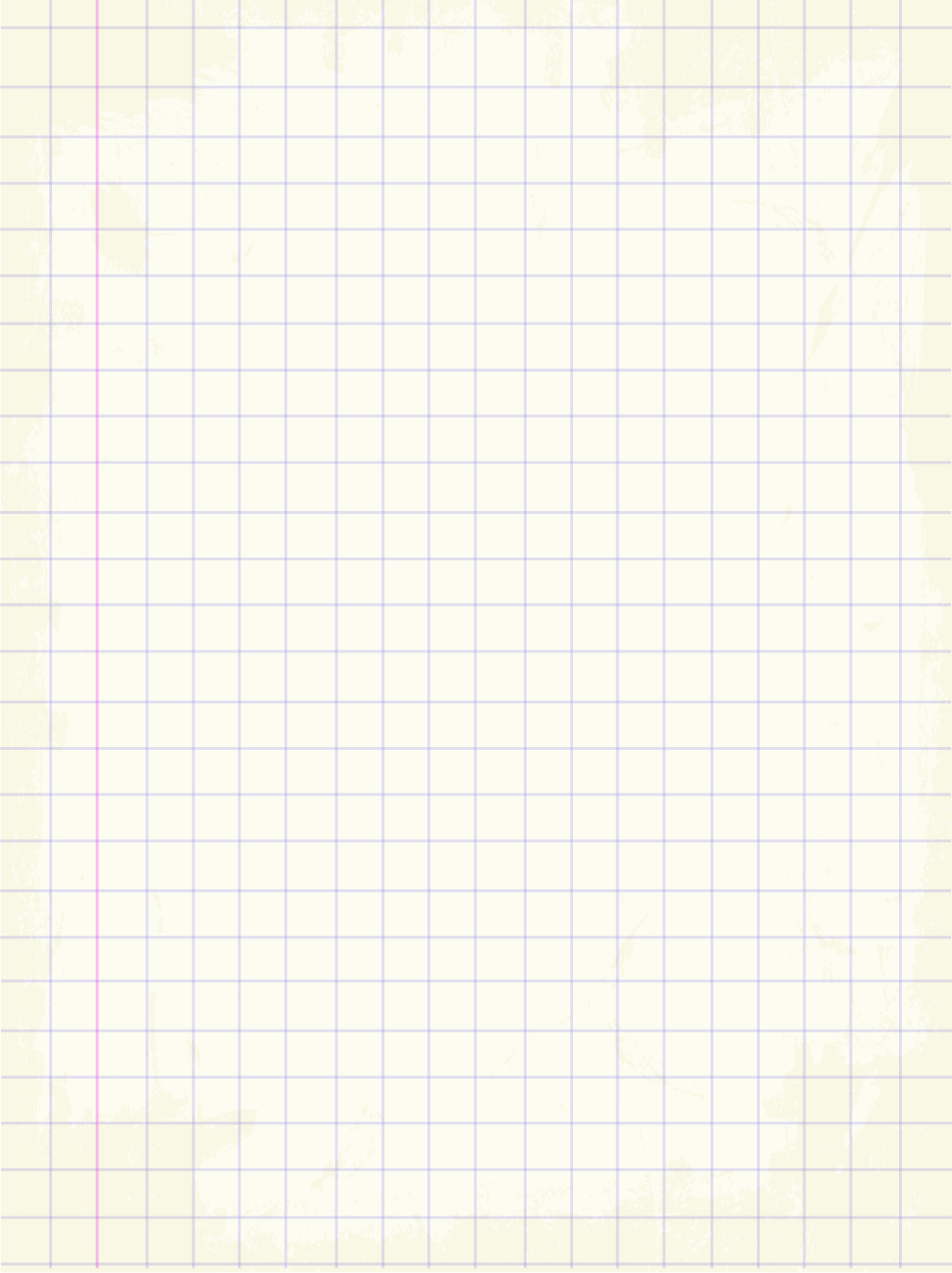 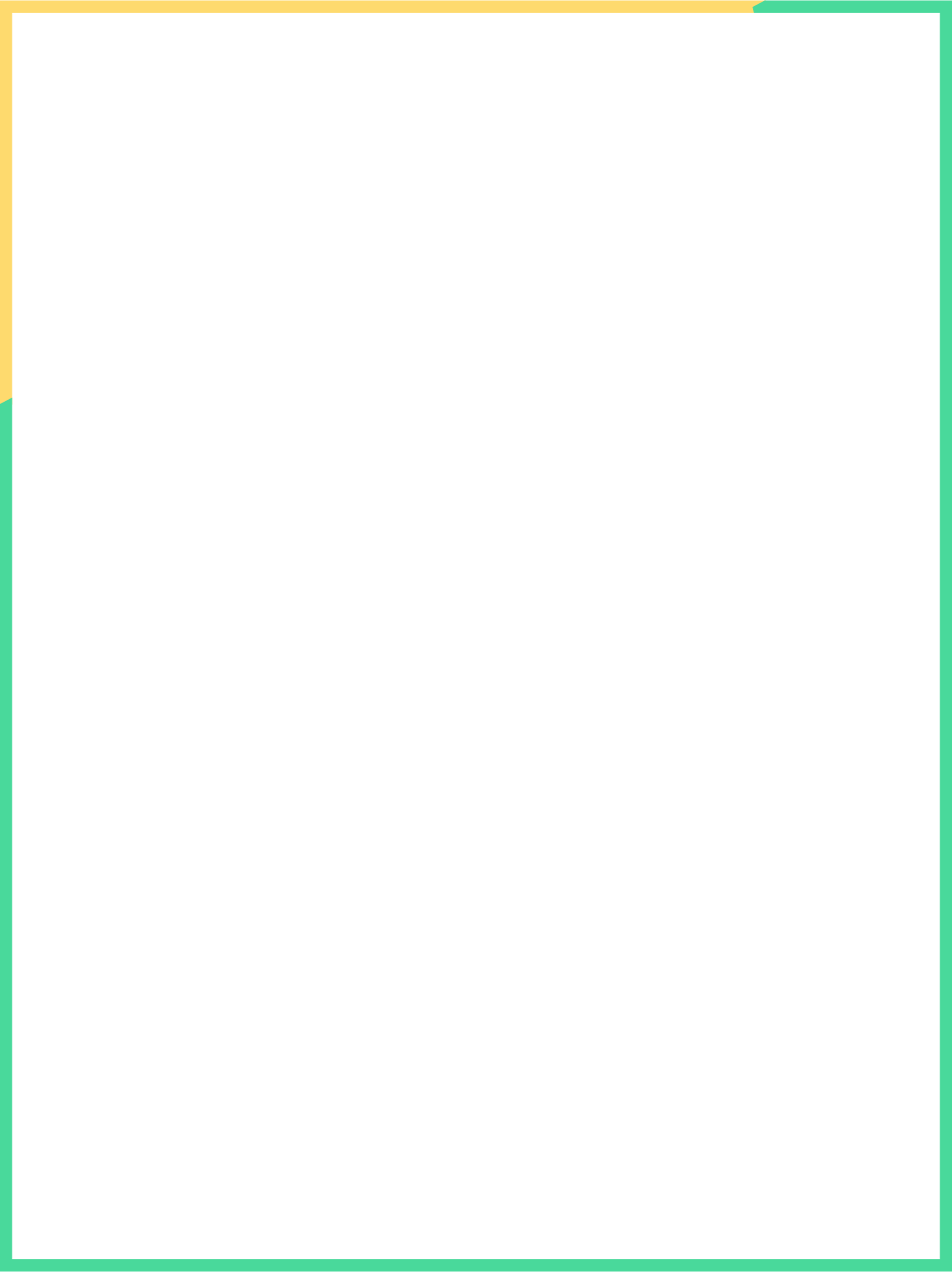 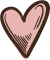 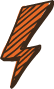 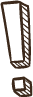 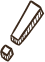 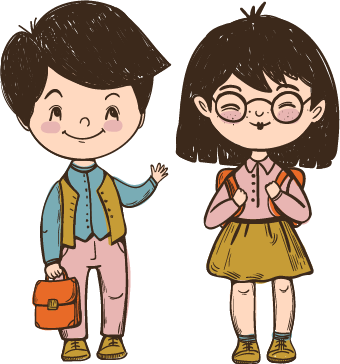 Củng cố, dặn dò
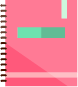 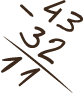 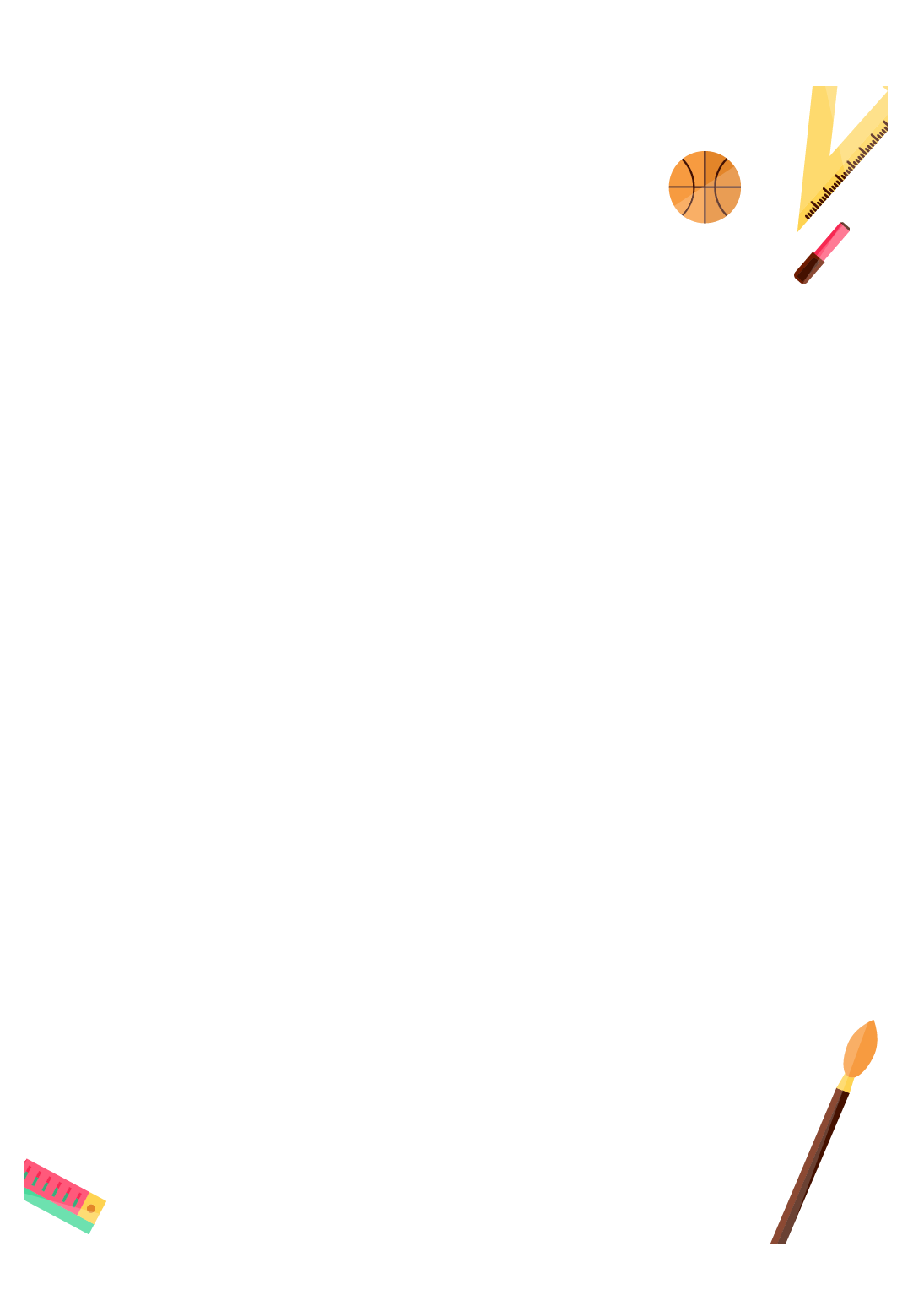 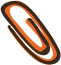 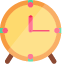